Acts 1:8
8 But you will receive power when the Holy Spirit has come upon you, and you will be my witnesses in Jerusalem and in all Judea and Samaria, and to the end of the earth.”
Acts 2:42-43
42 And they devoted themselves to the apostles' teaching and the fellowship, to the breaking of bread and the prayers. 43 And awe came upon every soul, and many wonders and signs were being done through the apostles.
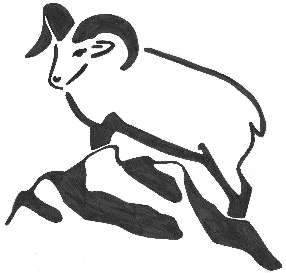 Foundations For Faith
New Testament Survey
Inter-Testamental Era
Life of Jesus
Acts of the Apostles
Church History
The Acts of the Apostles
Jerusalem – Feb 18th
Judea & Samaria – Feb 25th
The Ends of the Earth I – Mar 3rd
The Ends of the Earth II – Mar 10th
TYR ’24 – Mar 17th
Paul’s Ministry Post-Acts – Mar 24th
Books of the New Testament
Matthew
Mark
Luke
John
Acts
Romans
I Corinthians
II Corinthians
Galatians
Ephesians
Philippians
Colossians
I Thessalonians
II Thessalonians
I Timothy
II Timothy
Titus
Philemon
Hebrews
James
I Peter
II Peter
I John
II John
III John
Jude
Revelation
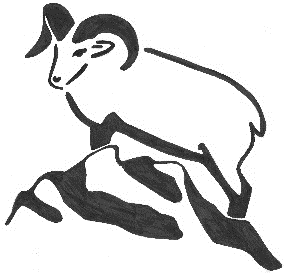 The Book of Acts
Acts 1:8
8 But you will receive power when the Holy Spirit has come upon you, and you will be my witnesses in Jerusalem and in all Judea and Samaria, and to the end of the earth.”
The Book of Acts
Jerusalem – Acts 1-7
Judea & Samaria – Acts 8-12
The Ends of the Earth – Acts 13-28
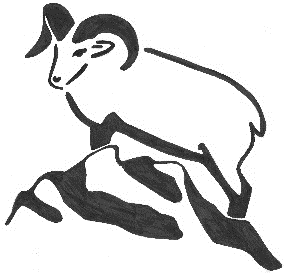 Jerusalem
Acts 1 – The Ascension
Thursday, May 15th, 33 AD
Jesus ascends into heaven
Hidden by a cloud
Two angels appear
11 “Men of Galilee,” they said, “why do you stand here looking into the sky? This same Jesus, who has been taken from you into heaven, will come back in the same way you have seen him go into heaven.”
Disciples return to a room in Jerusalem
Acts 1 – Replacing Judas
Spend 10 days praying in the Upper Room
The Eleven
Mary and Jesus’ brothers
The women
Numbered 120
Put forward Joseph & Matthias
With them since the days of John the Baptist
Matthias chosen by lot
Acts 2 - Pentecost
Sunday, May 24th, 33 AD
Feast of Weeks
Holy Spirit fills the believers
Sound of a rushing wind
Tongues of fire resting on their heads
Speaking in Tongues
Acts 2 - Pentecost
Multitudes hear the Gospel in their own language spoken by Galileans
Acts 2:9-11
Peter preaches
3,000 believe and are baptized
Acts 2:44-46
44 And all who believed were together and had all things in common. 45 And they were selling their possessions and belongings and distributing the proceeds to all, as any had need. 46 And day by day, attending the temple together and breaking bread in their homes, they received their food with glad and generous hearts,
Acts 4:32-33
32 Now the full number of those who believed were of one heart and soul, and no one said that any of the things that belonged to him was his own, but they had everything in common. 33 And with great power the apostles were giving their testimony to the resurrection of the Lord Jesus, and great grace was upon them all.
Acts 4:34-35
34 There was not a needy person among them, for as many as were owners of lands or houses sold them and brought the proceeds of what was sold 35 and laid it at the apostles' feet, and it was distributed to each as any had need.
Acts 3 – Lame Beggar healed
Beggar placed at Temple Gate
40 years old; lame from birth
Healed when Peter commands him to “Get up and walk”
Crowd gathers and Peter preaches
Church grows to 5,000 men
Acts 4 – Peter & John Arrested
Temple guard arrests Peter & John
Held overnight
Tried by High Priest and Jewish Elders
Peter testifies boldly
Peter and John are commanded not to teach in the name of Jesus
Defiant answer
Acts 4:19-20
19 But Peter and John answered them, “Whether it is right in the sight of God to listen to you rather than to God, you must judge, 20 for we cannot but speak of what we have seen and heard.”
Acts 4 – Peter & John Arrested
Peter and John released
Meet with the believers and pray
House was shaken
Acts 5 – Ananias & Sapphira
Ananias & Sapphira sell a field
Hold back some money
Present the rest to the apostles as if it were the whole
Peter questions Ananias
Ananias lies and drops dead
Sapphira comes looking for Ananias
Peter questions Sapphira
Sapphira lies and drops dead
Acts 5 – Apostles Arrested
Many signs and wonders happening
Sick were placed in streets so Peter’s shadow would pass over them
High Priest & Sadducees arrest the apostles
An angel releases them from prison at night
Commands them to preach in the temple courts again
Acts 5 – Apostles Arrested
Sadducees can’t find them in the morning
Guards in place, prison door securely locked
Report arrives that they are in the temple
Bring them, but not by force
Accuse them of preaching Jesus
Apostle don’t deny it
Acts 5 – Apostles Arrested
Gamaliel stands up
Highly respected Pharisee
Sends the apostles out
 ”So in the present case I tell you, keep away from these men and let them alone, for if this plan or this undertaking is of man, it will fail;  but if it is of God, you will not be able to overthrow them. You might even be found opposing God!”
Acts 5 – Apostles Arrested
Beat the apostles
Command them to stop preaching
Release them 
They never cease preaching
Acts 6 – Choosing the Seven
Hellenic widows were overlooked in food distribution
Choose seven men to be put in charge of food distribution
Acts 6 – The Seven
Stephen
Philip
Procorus
Nicanor
Timon
Parmenas
Nicolaus
Acts 6-7 – Stephen Arrested
Synagogue of the Freedmen
Have a dispute with Stephen
Bring false accusations against him
Stephen is seized and brought in front of the Council
Preaches longest sermon in Acts yet
Reviews much of the Old Testament in Acts 7
Acts 6-7 – Stephen Arrested
Council enraged
Stephen has a vision of heaven and sees Jesus standing at the right hand of God
Haul him out of the city and stone him
Saul is there approving of his execution
Massive persecution breaks out
Believers are scattered from Jerusalem
Only the 12 Apostles remain in Jerusalem
Winter of 34 AD